Літературно – музична композиція

“ Козацька берегиня”
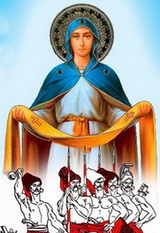 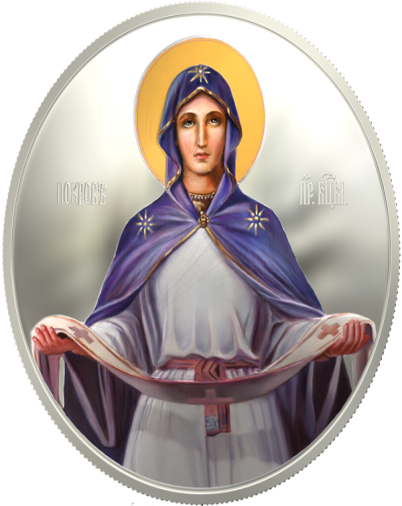 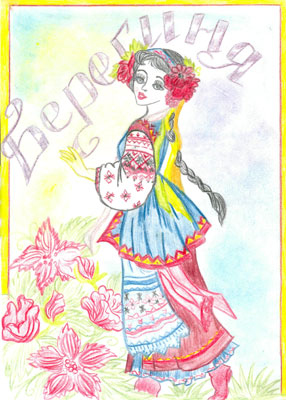 Мета: 
    розширити  знання  учнів  з  історії  козаччини, народознавства, виховувати  любов  до  рідної  землі, Батьківщини, повагу до  жінки. 

БІБЛІОТЕКАР : 
З давніх-давен людям відомо:” дерево життя” – це гілочка, на якій ростуть три листочки.                                       ( Показує “ дерево життя”). Перший листочок – символ минулого часу, другий – сучасного, а третій – майбутнього. Зображення “дерева життя “ зустрічається на каменях далеких часів і свідчить, що люди ще в сиву давнину знали про нерозривний взаємозв’язок минулого, сучасного і майбутнього. Як це розуміти? А так, що все навколишнє – це наслідки минулих подій. А в тому, що відбувається зараз, народжується майбутнє.

ВЕДУЧИЙ 1. 
Історія народу, як і життя людини, має героїчні, трагічні, щасливі і нещасливі сторінки. Оскільки в героїчному найбільше виявляється національний характер народу, його душевна краса, його талант, то ці сторінки особливо хвилюють і виховують  національну гордість . В історичному минулому українського народу було таке неповторне і легендарне явище, як Запорізька Січ. Це про неї М.В.Гоголь у своєму творі “Тарас Бульба” писав:” Так ось вона, Січ! Ось те гніздо, звідки вилітають усі ті орді й дужі леви ! Ось звідки розливається воля й козацтво на всю Україну!”

ВЕДУЧИЙ 2:
        Запорізька Січ… Козаччина… Найлегендарніше минуле українського  народу, його святиня… Синонім свободи, людської й національної гідності, талановитості…
ЧИТЕЦЬ:
      Було колись в Україні 
      Ревіли гармати;
      Були колись запорожці –
      Вміли панувати.
       Панували, добували
       І славу, і волю

БІБЛІОТЕКАР:
    Та хто ж вони – козаки ? Давайте спробуємо  на хвилинку замислитися над змістом слів “ козак”, “ козаки”, Що вони будять в душі ?.. Мабуть, у нашій уяві спалахнув образ сильних, мужніх і відданих рідній землі людей. Мабуть, через віки до нас дійшов шелест козацьких знамен, брязкіт козацької зброї, стогін української землі від копит навальних ординців, бій, як блискавка, як межа між життям і смертю, між минулим і майбутнім нашого народу.
ВЕДУЧИЙ 3.
   Живучи у дикому степу чи на дніпровських островах, козаки байдужіли до звичних  мирних радостей. Нехтували і добробутом, глузували з багатства. Здавалося, навіть жіночі чари не мали над ними влади. Відданий жінці душею і тілом, козак уже не зміг би беззастережно виконувати свій обов’язок. Для забезпечення високої боєздатності війську потрібні були, насамперед, молоді, неодружені чоловіки. За свідченням Даніеля Кермана, який 1709 року із шведською армією побував на Україні, запорожці свідомо цуралися жінок, аби бути хоробрішими, повсякчас готовими до війни. Звідси – сувора етика неписаних законів Великого Лугу, звідси й усі історії, пов’язані з цією темою – серйозні, смішні, скандальні.

ВЕДУЧИЙ 4:
     До фортеці Запорозької Січі під страхом смерті заборонялося приводити жінок. Крім того, запорожці вважали не бажаним козаку женитися з молодих років. В основі цих звичаїв було, по – перше, бажання мати регулярне військо з високою бойовою готовністю. Це досягалося за рахунок відречення запорожців від сімей, жіноцтва взагалі, і концентрації всіх своїх розумових і фізичних сил на військовій справі. Вони  перебували фактично на казарменому становищі. По-друге, у козака було дуже небезпечне життя, над ним повсячкасно кружляла смерть, тож мати дружину та дітей за таких обставин означало  свідомо прирікати їх на сирітство. Це свідчить про турботу за своїх ближніх, любов до них.

ЧИТЕЦЬ : 
     Ой три шляхи   широкії
     До  купи  зійшлися, 
     На чужину з України
     Брати  розійшлися.
     Покинули  стару  матір.
    Той жінку  покинув,
     А той сестру. А найменший –
     Молоду дівчину.
                 ( Т.Г.Шевченко “ В казематі” )

 ВЕДУЧИЙ 1 :
      Дніпропетровщина… Золота чарівна сторона. Земля рясно уквітчана, зеленню закосичена. Твої степи – це  історія народу, який віками боровся за свою волю, щастя. Дніпропетровщина – батьківщина  і центр відомого всім в Україні і за її межами козацького руху. Низький уклін Дмитру Івановичу Яворницькому, який зібрав близько 2000 одиниць бойової зброї та предметів побуту тих часів та описав їх в своїх творах
ВЕДУЧИЙ 2:
     Як повідомляє Д.І. Яворницький, на одному з запорізьких прапорів був зображений козак на коні, а під ним – напис: “ Козак куди хоче, туди й скаче, ніхто за ним не плаче”. Але, на жаль, помилялися козаки, бо у кожного була мати, були й сестри, кохані, наречені, були й дружини з дітьми. Вони й плакали, виряджаючи козаків на січ, у похід, чекали роками їх повернення, а не дочекавшись, знову чекали… Вели без чоловіків домашнє господарство, ростили  й виховували синів і знову їх проводжали услід за батьками…

ЧИТЕЦЬ : І десь там юрми, натовпи, там люди !
                    Там зорі в чистім небі, як ромен.
                     Ще жінка мужу падає на груди,
                     І діти тягнуть руки до стремен.
                     Жінки дороги слізьми перемили.
                                       (Л.Костенко “Маруся Чурай”)

БІБЛІОТЕКАР: Проводам козаків, розлученню сина з матір’ю, хлопця з дівчиною, чоловіка з дружиною присвячено багато народних пісень та літературних творів. Серед найпопулярніших пісень – “Гомін,  гомін  по діброві”, “Йшли корови із діброви”, “ Їхав козак за Дунай”, “  Засвіт  встали  козаченьки…”

ЧИТЕЦЬ:  Ой на горі жито – тоненькі покоси,
                 а хто буде розплітати дівчиноньці коси ?
                 Козак буде розплітати, козак буде  плести,
                 Козак буде дівчиноньку до шлюбоньку  вести…

                                            (  звучить пісня “Їхав козак за Дунай  )

БІБЛІОТЕКАР: Мабуть неможливо знайти людину, яка б не чула пісні “Реве та стогне Дніпр широкий…” (  тихо звучить  пісня “Реве  та  стогне  Дніпр широкий…”) але не всі знають, що це тільки початок балади Т.Г.Шевченка “Причинна”, де на фоні бентежної природи відчувається страшна трагедія. Втративши надію дочекатися повернення козака, дівчина гине, а козак, повернувшись , від горя кінчає життя самогубством. Ми  захоплюємось  коханням Ромео і  Джульєтти і не знаємо, що маємо про кохання козака і дівчини неперевершені шедеври вияву цього почуття  в українському фольклорі, творах письменників, зокрема Т.Г.Шевченка.
Вірш “Тополя. В образі дівчини , яка перетворилася від марного чекання свого коханого в тополю, доля української жінки.
             Полюбила чорнобрива
             Козака дівчина,
            Полюбила – не спинила:
            Пішов та й загинув…
            Якби знала що покине, -
            Була б не любила:
            Якби знала що загине, -
            Була б не пустила…
                     Таку пісню чорнобрива
                     В степу заспівала.
                     Зілля дива наробило –
                     Тополею стала.
                     Не вернулася додому,
                     Не діждала пари;
                     Тонка - тонка та висока –
                     До самої хмари.
                            ( Т.Г.Шевченко “ Тополя”)

ВЕДУЧИЙ 3.  Звичай заборони появи жінки на Січі та пропагування безшлюбності серед запорожців був викликаний не зневагою до жінки, а навпаки, - високою пошаною до неї та відповідальністю козака за свої чоловічі обов’язки перед дівчиною, дружиною, матір’ю.  Та це й закономірно – сильні духом люди, маємо на увазі перш за все чоловіків, ніколи не образять жінку, не виявлять до неї зневаги. Там де лицарство, - мам мужність і ніжність ідуть поряд.
( Звучить  Кодекс  честі )
ЧИТЕЦЬ :
             Вранці
             Ярему вінчали;
             А ввечері мій Ярема
             ( От хлопець звичайний !),
              Щоб не сердить отамана,
             Покинув Оксану;
              Ляхів кінча ; з Залізняком
              Весілля справляє 
              В Уманщині, на пожарах.
              Вона виглядає, -
              Виглядає, чи не їде…             ( Т.Г.Шевченко “Лебедин”)
ВЕДУЧИЙ 4:  
Особливо ганебним злочином вважалася зрада коханій, зрада дружині чи чоловікові або другові. Народний суд цього явища був викликаний тим, що людина, непорядна в особистому житті, не може прислужити своїй землі, вітчизні. Якщо хтось здатний зрадити близьку людину, то він зрадить і батьківщину. На цьому тлі і сформувався неповторний за своєю жіночою красою образ Марусі Чурай, в якому з особливою силою проявилися вже згадані прекрасні риси характеру української жінки.

ЧИТЕЦЬ:
     Ця дівчина не просто так, Маруся,
     Це  - голос наш. Це – пісня. Це – душа.
     Коли в похід виходила батава, -
      Її піснями плакала Полтава.
      Що нам було потрібно   на війні ?
      Щаблі, знамена і її пісня.
                ( Л. Костенко “ Маруся Чурай”)

ВЕДУЧИЙ : Пошана до матері, до бабусі, до сестри, що мала місце і пропагувалася  в сімейному вихованні, у хлопця  - майбутнього козака – поступово переростала в пошану до дівчини, до майбутньої дружини. Це лицарство коханого юнака з великою силою передано в українських ліричних піснях, в яких юнак, поряд із звертанням до коханої з найніжнішими і найпестливішими словами, заявляє про свою готовність завжди піклуватись про неї, бути захисником і опорою.

(звучить пісня “ Ніч яка місячна...”(у виконанні вчителів школи )
       
ВЕДУЧИЙ 2:  
У запорозькому  фольклорі , як і в дійсності , цурання жінок суперечливо поєдналося з палким їх оспівуванням; культ матері, сестри – з відчужено – іронічним ставленням до прекрасної статі. В одній із пісень козацької епохи батько , виряджаючи сина на Січ, навчає:

ЧИТЕЦЬ:   Ми  жінок мусимо  любити,
                      Так, як наших сестер, матерів,
                      А опріч них нам, не треба нікого любити,
                      І утікати, як од злих  чортів.
БІБЛІОТЕКАР: 
А чи знаєте ви, чому Карась ( “Запорожець за Дунаєм”) боявся, що Одарка буде його бити та ще й за чуприну волочити ? Між іншим, якби жарт дозволив собі навіть кум Оверко – ухопити козака за оселедець – то злетіла б дурна кумова голова з плечей від змаху Карасевої  шаблі. Бо ту була найвища образа козацького гонору. А от жінці це дозволялося. Дозволялося тому, що саме вона і робила політику в козацькому домі. Славетний Микола Васильович Гоголь даремно образив полковничиху Бульбу, дружину хороброго Тараса, бо не були жінки полковників, сотників і навіть рядових козаків такими забитими, як їх описував Гоголь у своїх творах.
ВЕДУЧИЙ 3 : 
Коли козак повертався  з походу, то на порозі власного дому закінчувалась його влада. Для початку дружина влаштовувала йому добрячий розгін: він – бо і волоцюга, і чорт- зна – де  і невідомо з ким вештався, і одіж не береже – он знову шапку  прострілили, і коняка у нього засапана, і… діставалося  козакові. І не тому, що у наших українських жінок такий сварливий характер. То був древній магічний обряд. Саме в такий спосіб кохана дружина відводила від свого чоловіка злих духів, які чатували на нього і після боїв та походів.Це вже потім, за зачиненими дверима, під іконою БОЖОЇ Матері вона своєму єдиному пошепки зовсім інші слова скаже…
( сценка із “Запорожець за Дунаєм” )

ВЕДУЧИЙ 4:  
Незалежності української жінки в козацькі часи могла позаздрити дворянка будь - якої європейської країни. Бо козачка була рівноправною з чоловіком, мала такі ж громадські права, особисту незалежність, як і її чоловік. Жінка була членом церковних братств, засновувала школи, монастирі, служила у війську, вільно вибирала собі нареченого, виховувала дітей, розривала шлюб. Оспівуючи славу козацьку, не можна не згадати, що першими фермерами в Україні були козацькі мадонни. Звідки  б узялася ота козацька сила без них, хліборобів – годувальниць ?

ВЕДУЧИЙ 1:  
Почуття гідності та поваги, що оточували українську жінку в козацькі часи, сприяли тому, що підносилась до високого розуміння інтересів народу і вітчизни. 

Я, Олена Горностаєва, з родини козаків Чарторинських, була фундатором Пересопницького монастиря, де збереглося знамените Пересопницьке Євангеліє, написане живою українською мовою Склала для цього монастиря оригінальний статут, заснувала шпиталь для вбогих і недужих, а також школу для дітей.

Я, Борзобагата – Красенська  управляла казною Луцької Єпархії, робила наїзди на маєтки сусідів – шляхтичів, навіть відмовлялась виконувати накази і вимоги самого короля. Коли проти мене було організоване загальне ополчення цілого воїнства, то я одягла панцир, і орудуючи гайдуками з гарматами, мужньо відбила атаки шляхти і розгромила її військо. Добре знала закони і вела судові справи.

ЧИТЕЦЬ:  Ніхто не боронить, 
                     Та й нікому : осталися
                      Діти та собак, -
                      Жінки навіть з рогачами
                      Пішли в гайдамаки.
                                     (Т.Г.Шевченко  “ Гупалівщина “)
Я, Софія Ружинська, волинська княгиня, на чолі шеститисячного війська з музикою і прапорами приступом здобула 1608 року замок князів  Корецьких у місті Черемоші, спалила його і пограбувала містечко.

В заснуванні Київського братства, школи та монастиря при ньому, а також Києво – Могилянської колегії активну роль відіграла я, Гальшка (Єлизавета) Гулевичівна, дружина київського воєводи, поборниця українського освітництва. Моє ім’я займає почесне місце поряд з П.Сагайдачним, 
 П. Могилою, керівництвом Запорізької Січі. Я подарувала у 1615 році свою садибу з землями для створення цього культурно – освітнього комплексу.

Під час оборони містечка Буші ( тепер Ямпільського району Вінницької області) в листопаді 1654 року, коли більшість захисників полягла в нерівному бою і польсько – шляхетське військо вдерлося до фортеці, дружина сотника Зависного Олена підпалила пороховий  льох, від вибуху якого загинуло багато ворогів. Героїчний подвиг Олени Зависної український письменник М. Старицький відобразив в історичній повісті “Облога Буші”та в історичній драмі “Оборона Буші”.

Відомо також, що сестра полковника Івана Донця в ролі кіннотника брала безпосередню участь у бойових діях проти польсько – шляхетських військ на Волині у 1649 році. Під час однієї з атак загинула.

Збереглися адміністративні універсали дружини Б. Хмельницького Ганни Сомко,що свідчить про її талановитість як вірного спільника і помічника гетьмана України.
ВЕДУЧИЙ 2: Українська жінка в часи козаччини була вірним і надійним спільником свого чоловіка у боротьбі за соціальне і національне визволення народу. Але найбільший внесок вона зробила для козаччини, виконуючи обов’язки Берегині сімейної оселі. Ось як співається в одній з колядок:

ЧИТЕЦЬ:    У нашого  хазяїна хороша жона,
                     Раненько встає, по двору походжає,
                     По двору ходить, як зоря сходить,
                     По дрова пішла – золото  внесла,
                     По воду пішла – мед – вина внесла,
                     В світлоньку ввійшла – все панове встало,
                     Все панове встало, шапочку ізняло.
                     Один каже: - Царівна увійшла,
                     Другий каже: - Королівна увійшла,
                     А третій каже: - Це не царівна і не королівна,
                      Це бо жона пана хазяїна.
БІБЛІОТЕКАР: Минуло з часу козаччини більше, як два століття. За цей час доля української жінки зазнала тяжких випробувань: кріпацтво, війни, голод, репресії… Але не втратила вона таких рис духовної краси, як доброта, милосердя, щедрість, вірність, працелюбність, дотепність, веселість, співучість.
     Придивіться уважніше до будь – якої дівчини чи жінки і ви побачите, що в кожній з них живе Роксолана чи Маруся Чурай
КНИЖКОВА ВИСТАВКА
« ЧЕРЕЗ  ВІКИ  І ВІДСТАНІ”
                                                   ( козаченькам у  скарбничку )

ЗВЕРТАННЯ:  Козаччина - то  найславетніша  сторінка в  історії  України. І писана  вона не тільки  ратною  славою, а й мудрою,  талановитою роботою на землі рідній, благородством,   ,лицарством, високою  духовністю  відважних, волелюбних й чесних  предків наших.

І. ПРО  КОЗАЦЬКІ  ЧАСИ  НА  УКРАЇНІ.
              Думи козацькі, діти, читайте.
              Пісню козацьку не забувайте.
               Мужність плекайте в собі,
               Як це робили козаки.   

ІІ. БЕРЕГИНЯ ( Жінки в історії  України).
               Не зірвуться слова,
               І у руці перо не зміниться на спис.
               Бо ми лише жінки.
               У нас душа – криниця,
               З якої ви п’єте: змагайся і кріпися!

ІІІ. КОЗАЦЬКИЙ  КРАЙ – ДНІПРОПЕТРОВЩИНА
                Дніпропетровщина ! – який величний гук,
                Який широкий і містично темний.
                І скільки літ і як багато рук
                 Для неї будували храм таємний.